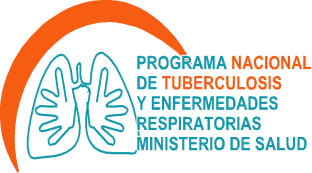 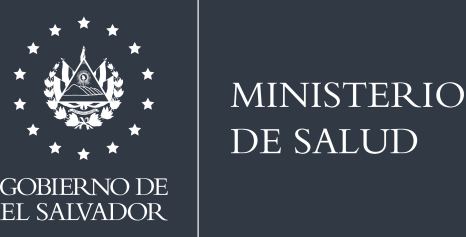 Ministerio de saludPROGRAMA NACIONAL DE TUBERCULOSIS Y ENFERMEDADES RESPIRATORIAS
ENGAGE TB

Dr. Julio Garay Ramos
Coordinador del Programa Nacional de Tuberculosis
MINSAL
Ing. Jaime Argueta
 Punto Focal Sociedad Civil
Introduccion
El segundo pilar de la Estrategia Fin de la TB incluye un componente de participación de las comunidades y la sociedad civil.
Con el animo de acelerar la implementación de este componente la OPS/OMS impulsa la adopción del enfoque ENGAGE-TB.
Existe ya esfuerzos para la adopción de este enfoque con socios regionales.
El taller de lima oct.19  brinda la oportunidad para darlo a conocer en detalle, adquirir habilidades para implementarlo y formar un grupo de profesionales que lo pueda poner en practica en países seleccionados de las Américas
Introducción Continuación
El taller es ára Brindar conocimientos y desarrollar habilidades y aptitudes para la implementación del enfoque ENGAGE-TB, en aspectos de:
integración actividades comunitarias de TB en el trabajo de las ONG/OSC;
promoción de la colaboración entre el PNT y las ONG/OSC;
monitoreo de la participación comunitaria.
Generar capacidades para brindar asesoría técnica en este tema.
Marco Mundial para el Abordaje de la Tuberculosis
Evolución de las estrategias mundiales para el control de la TB
2006
2015
1994
Estrategia Fin de la TB
Pilar 2: Políticas audaces y sistemas de apoyo
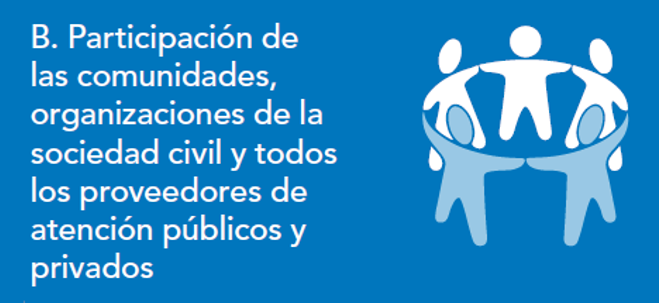 Estrategia Fin de la TB
Pilar 2: Políticas audaces y sistemas de apoyo
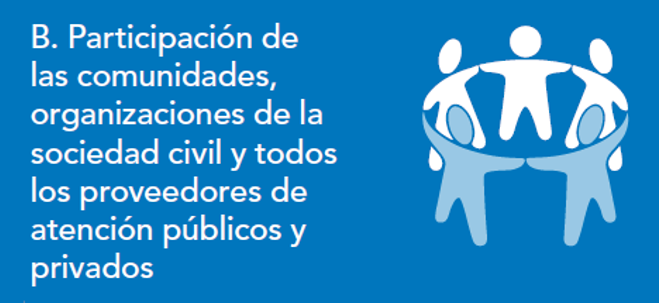 Paso Clave para su implementación:
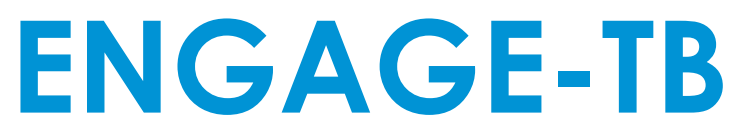 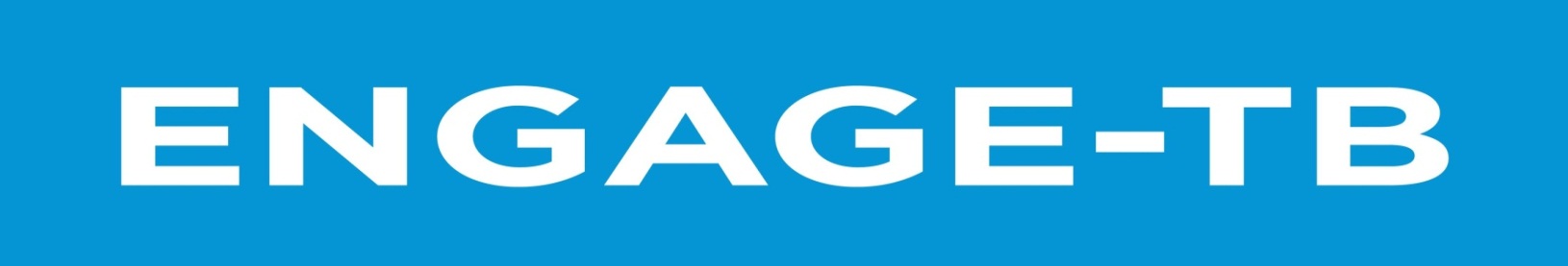 §
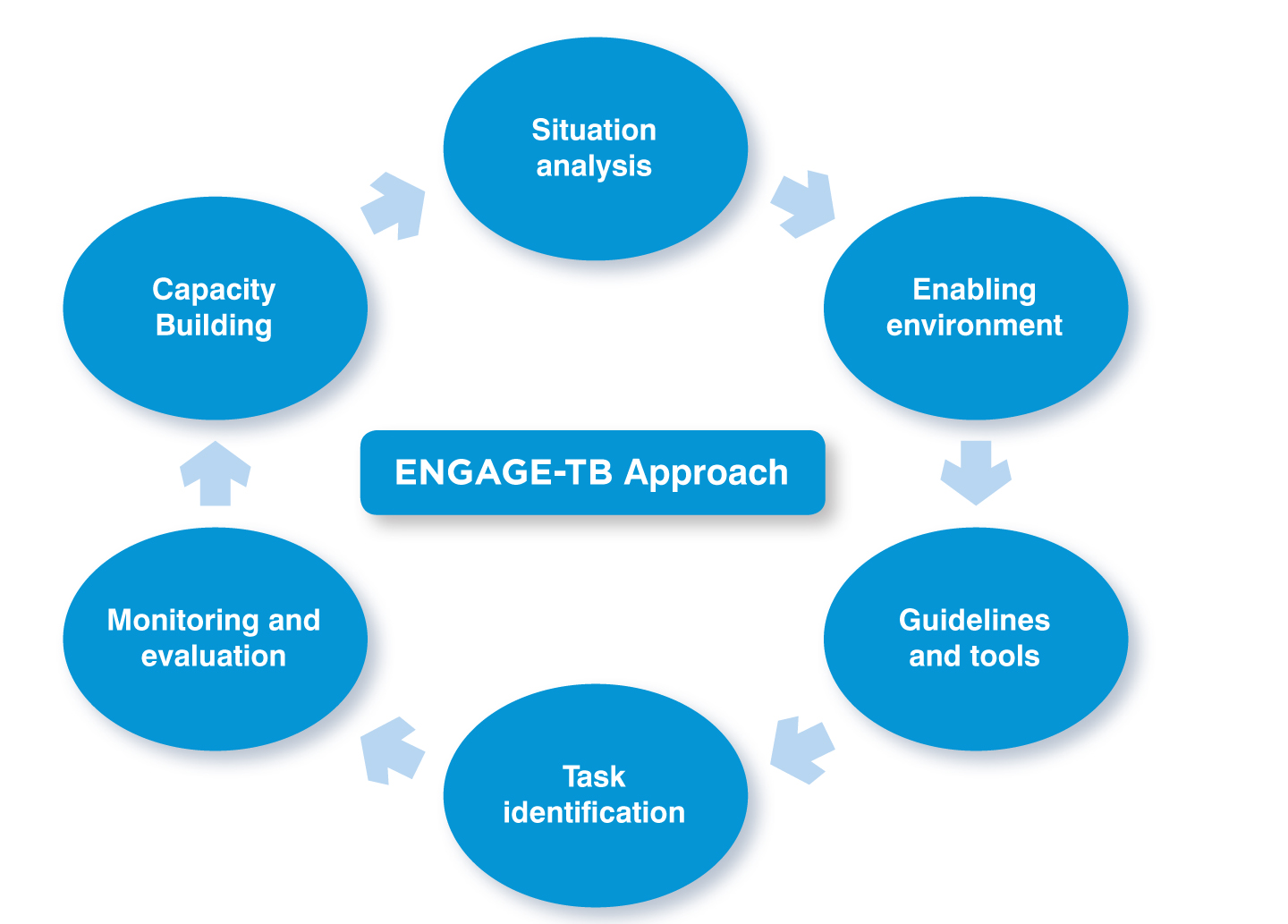 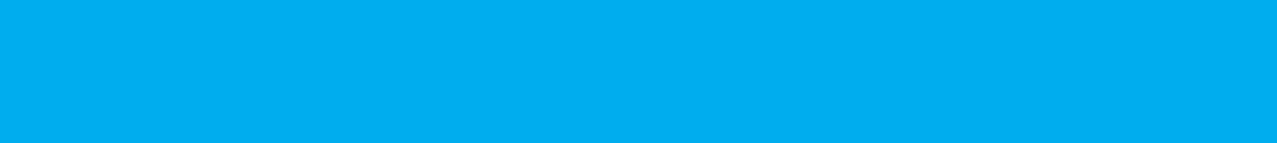 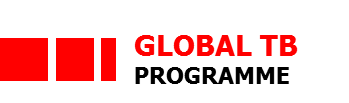 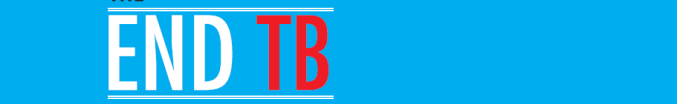 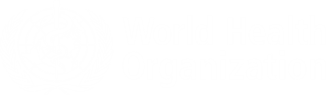 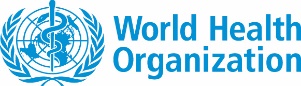 Indicadores mundiales de alto nivel de la estrategia Fin de la TB - metas e hitos para las Américas
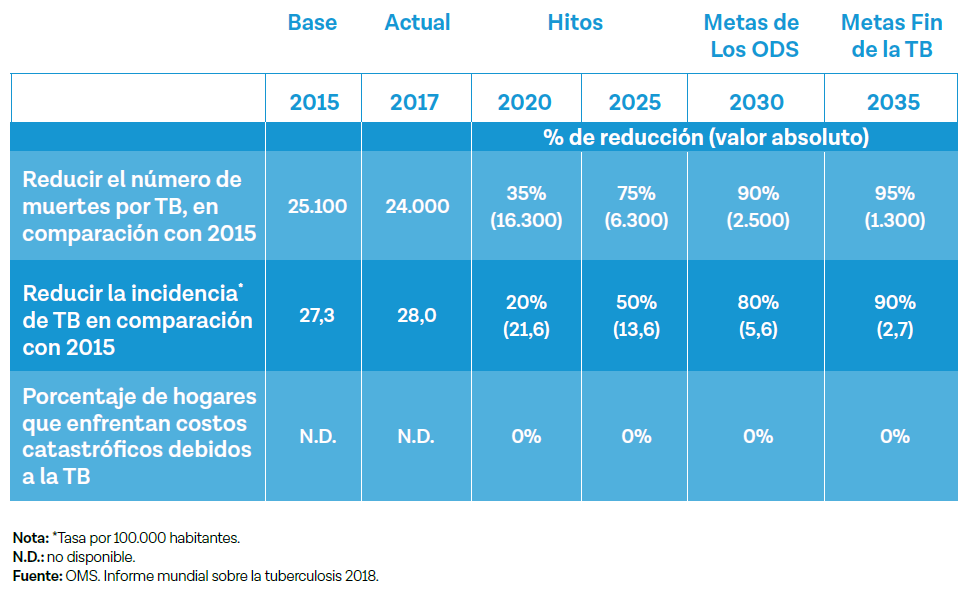 Fuente: OPS. Tuberculosis en las Américas 2018
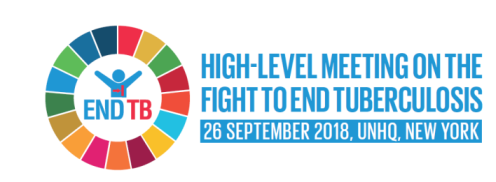 Declaración Política de la Reunión de Alto Nivel de Naciones Unidas sobre TB
Compromisos Claves
Brindar atención especial a los pobres y aquellos que son mas vulnerables, incluyendo niños, y proteger y promover la equidad y los derechos humanos, a través de la participación comunitaria y los servicios basados en la comunidad.
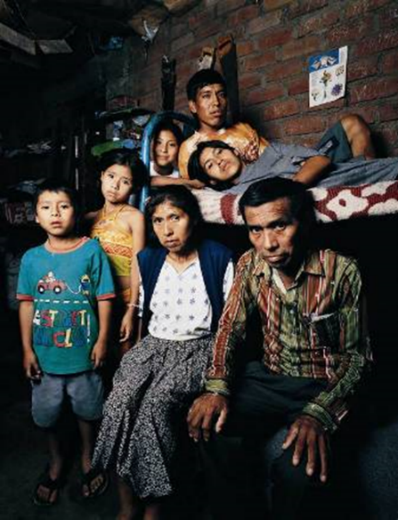 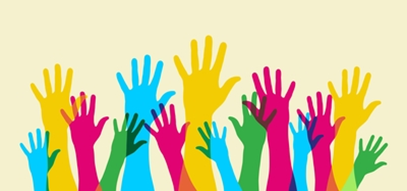 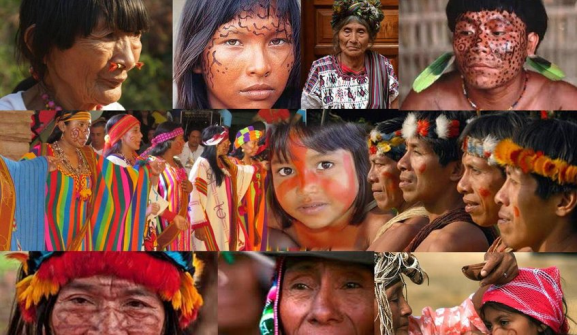 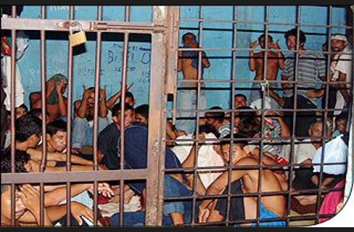 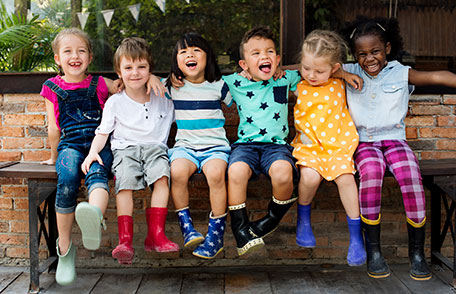 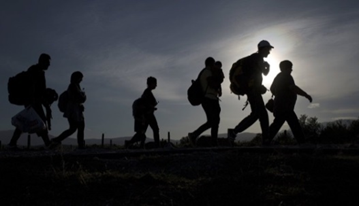 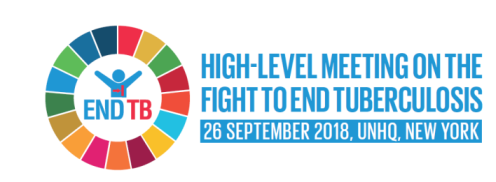 Declaración Política de la Reunión de Alto Nivel de Naciones Unidas sobre TB
Compromisos Claves
Avanzar en investigación y productos innovadores
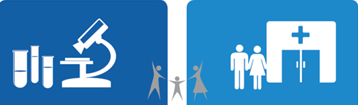 Establecer ambientes propicios para la competencia y colaboración; redes entre sectores publico y privado.
Trabajar en mejorar los procesos regulatorios y las capacidades. 
Facilitar la accesibilidad y disponibilidad de estos productos.
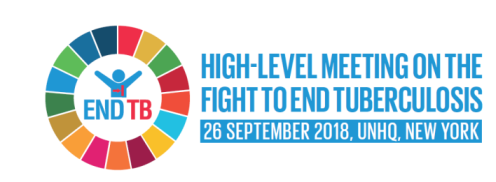 Declaración Política de la Reunión de Alto Nivel de Naciones Unidas sobre TB
Compromisos Claves
Desarrollar o fortalecer, según sea el caso, los planes estratégicos nacionales de TB, establecer mecanismos nacionales multisectoriales de alto nivel de rendición de cuentas para monitorear y verificar avances, preferiblemente con liderazgo de jefes de estado o de gobierno e involucramiento activo de la sociedad civil y otros actores, así como promover iniciativas regionales.
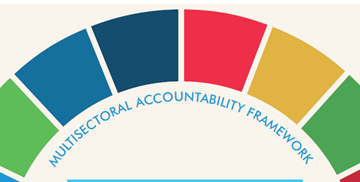 Marco de Rendición de Cuentas Multisectorial
Una rendición de cuentas fortalecida se requiere para acelerar los avances hacia el fin de la TB
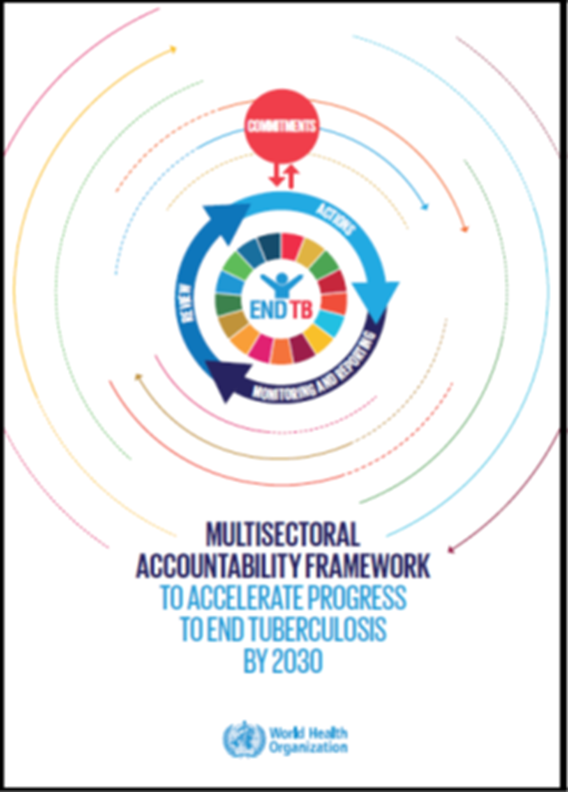 El Marco de Rendición de Cuentas Multisectorial de TB fue lanzado por la OMS en mayo del 2019 para ser adoptado y utilizado de manera inmediata tanto a nivel nacional, como regional y mundial.
Marco de Rendición de Cuentas Multisectorial
Quien debe rendir cuentas:
Ej.: Un individuo, un departamento, una organización, un gobierno nacional

Sobre que deben rendir cuentas:
Compromisos
Acciones

Cómo se hará la rendición de cuentas:
Monitoreo y notificación
Revisiones
Acciones realizadas basadas en revisiones
Marco de Rendición de Cuentas Multisectorial
Ciclo y Componentes de Rendición de Cuentas
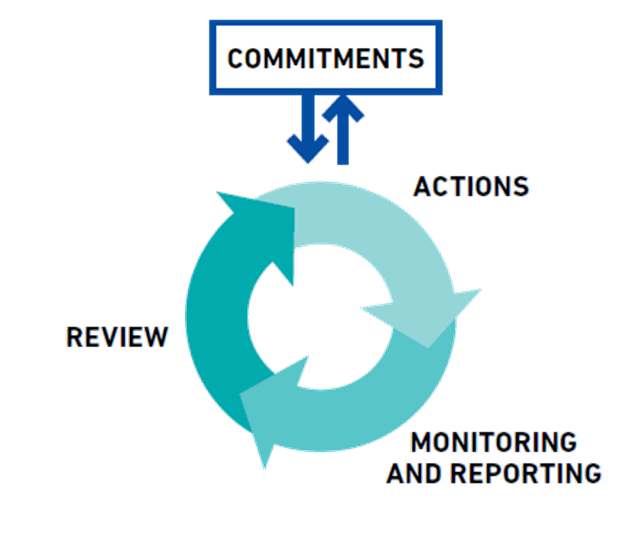 COMPROMISOS
ACCIONES
REVISION
MONITOREO Y NOTIFICACION
Marco de Rendición de Cuentas Multisectorial – Nivel Nacional*
Compromisos
Objetivos de Desarrollo Sostenible (ej. TB, CUS, Inv.)
Estrategia Fin de la TB: metas e hitos.
Declaraciones de Reuniones de Alto Nivel de Naciones Unidas: TB, VIH.
Otros compromisos de carácter mundial, regional o nacional relacionados con TB.
* A ser adaptados a nivel nacional, sub-nacional o local
Marco de Rendición de Cuentas Multisectorial – Nivel Nacional*
Acciones (Ejemplos)
Planes estratégicos nacionales de TB (PEN-TB) con una perspectiva multisectorial y acorde a la estrategia Fin a la TB.
Planes operativos de TB derivados de los PEN-TB.
Desarrollo y uso de un Marco de Rendición de Cuentas Multisectorial para TB.
Establecimiento o fortalecimiento de un mecanismo nacional multisectorial encargado de vigilancia, coordinación y revisión periódica.
* A ser adaptados a nivel nacional, sub-nacional o local
Marco de Rendición de Cuentas Multisectorial – Nivel Nacional*
Monitoreo y Notificación (Ejemplos)
Recolección y notificación periódica de información y de indicadores asociados a través de un sistema nacional de información.
Notificación rutinaria de muertes por TB con código de causa de muerte a través de un sistema de registros vitales.
Un informe nacional de TB o un análisis detallado de TB en un informe nacional de salud.
* A ser adaptados a nivel nacional, sub-nacional o local
Marco de Rendición de Cuentas Multisectorial – Nivel Nacional*
Revisión
Revisión periódica (ej. anual) de las acciones de TB a través de un mecanismo de revisión nacional (ej. comisión interministerial) con:
Liderazgo de alto nivel, preferiblemente bajo la dirección del jefe de estado o de gobierno, especialmente en países de alta carga. 
Una perspectiva multisectorial.
Involucramiento de socios claves, incluyendo la sociedad civil y comunidades afectadas por TB, gobiernos locales, sector privado, universidades, institutos de investigación, asociaciones profesionales y otros constituyentes que se consideren apropiados. 
Visitas periódicas de monitoreo del PNT que incluya a expertos independientes.
Otro tipo de evaluaciones.
* A ser adaptados a nivel nacional, sub-nacional o local
Marco de Rendición de Cuentas Multisectorial
Próximos Pasos a Nivel Nacional – 2019-2020
Desarrollar una línea de base de los componentes actuales del Marco de Rendiciones de Cuentas, a través de visitas de monitoreo  y consultas nacionales.
Adaptación del Marco de Rendiciones de Cuentas de TB y formalizarlo.
Definición de resultados específicos y cronograma  para establecer o fortalecer elementos del marco.
ENGAGE-TB: gaps in recording and reporting
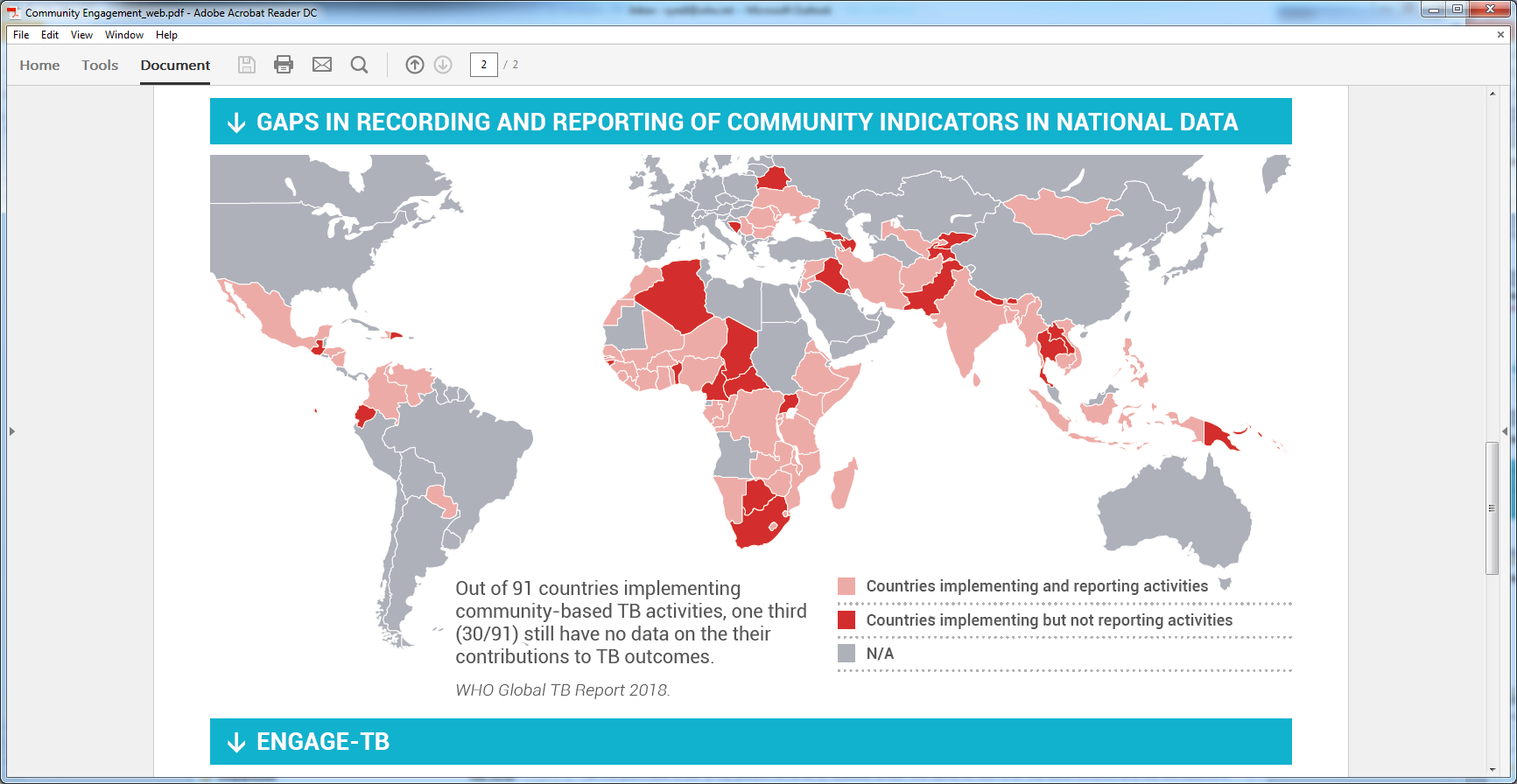 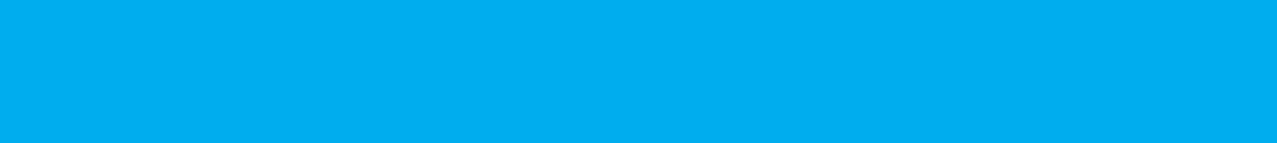 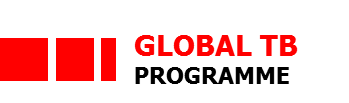 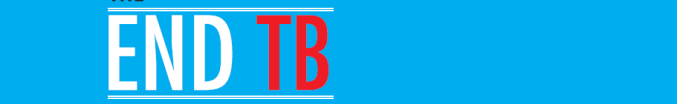 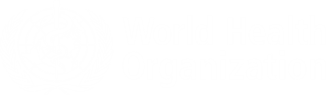 Que haremos en El Salvador?
Que haremos en El Salvador conti…
La promoción y la reducción de la estigmatización son temas transversales
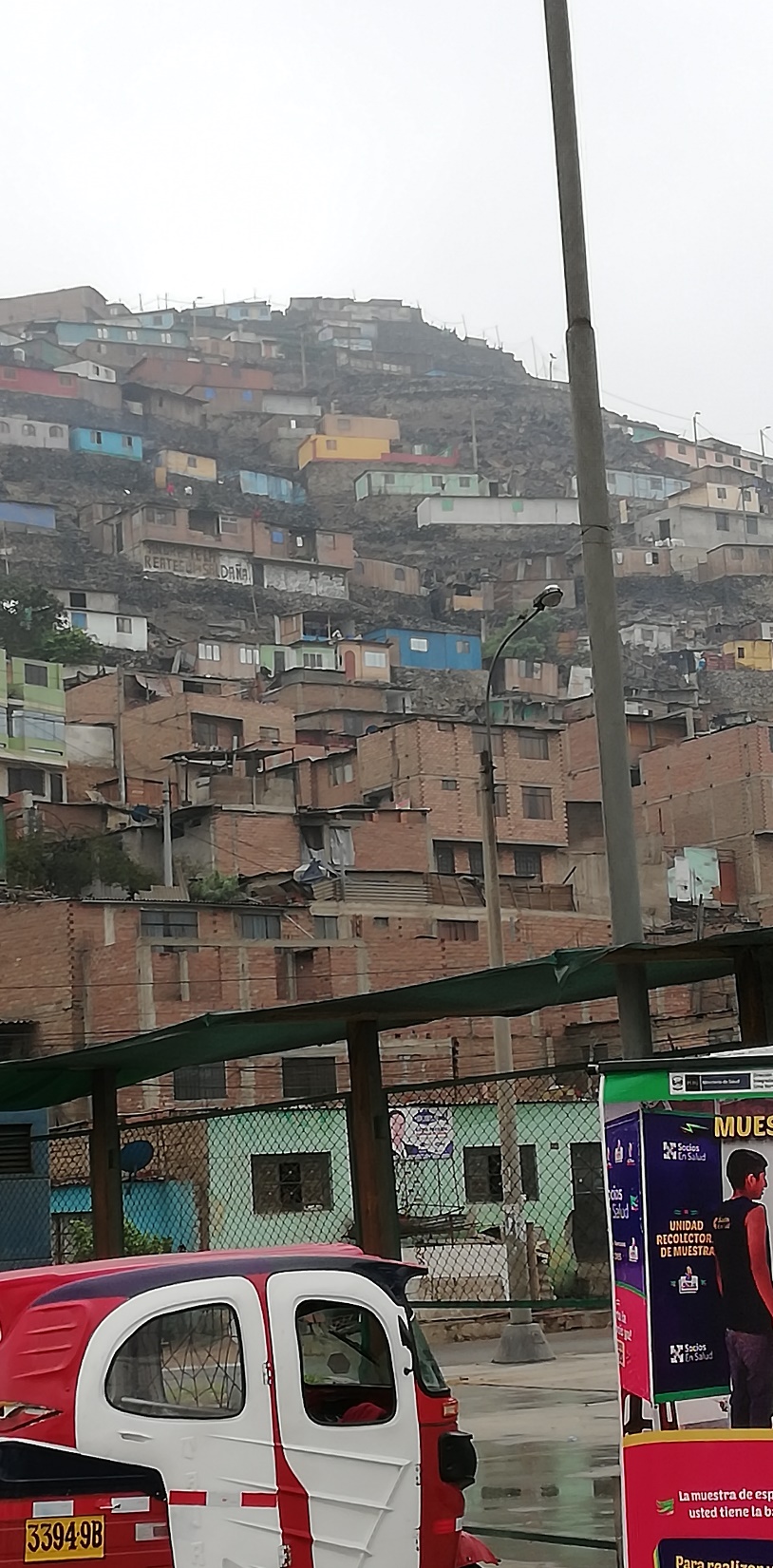 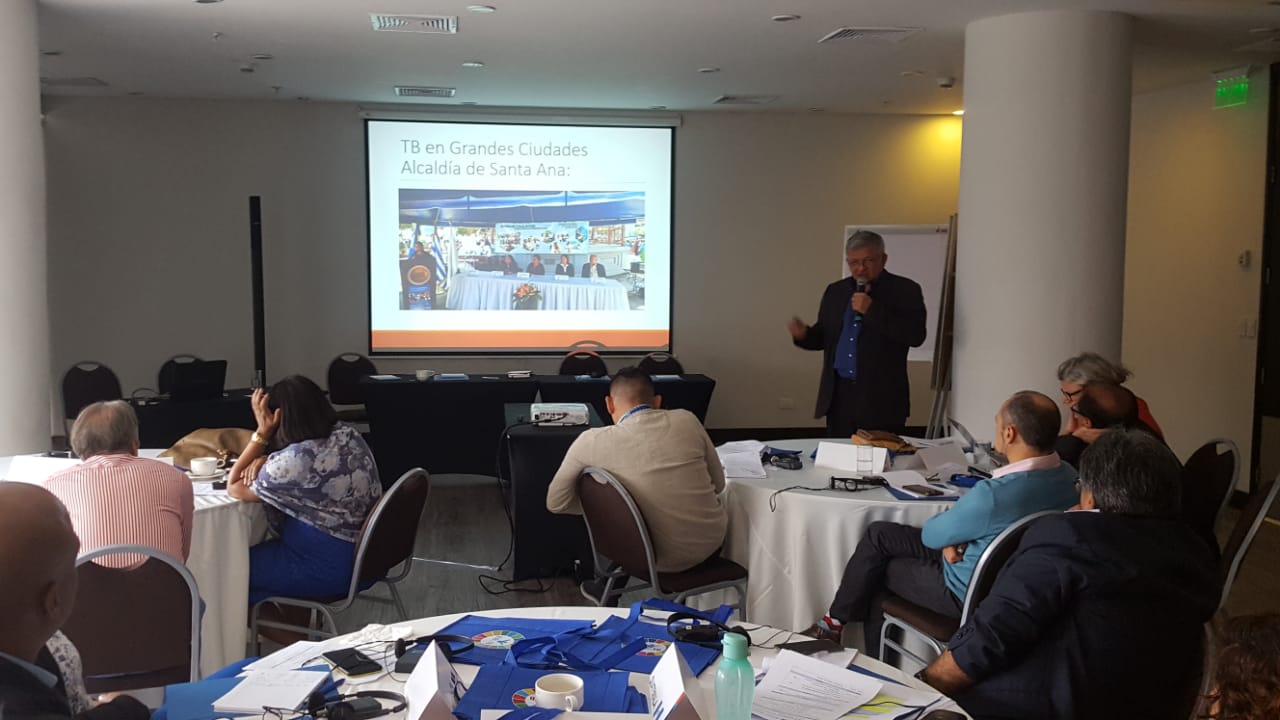 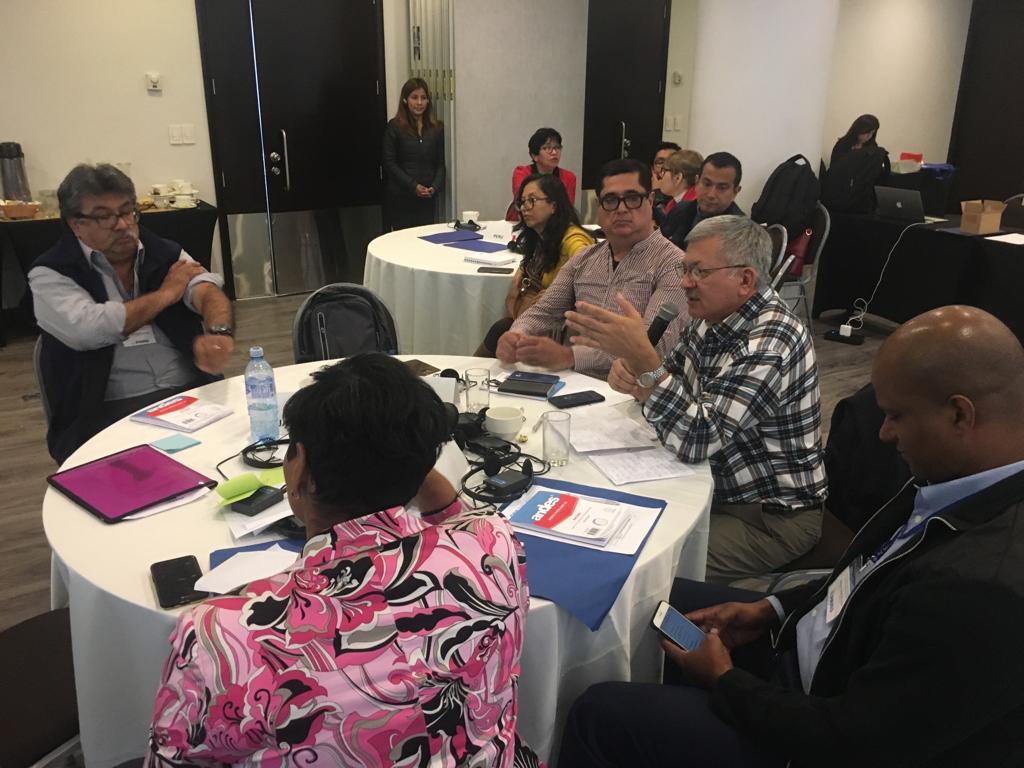 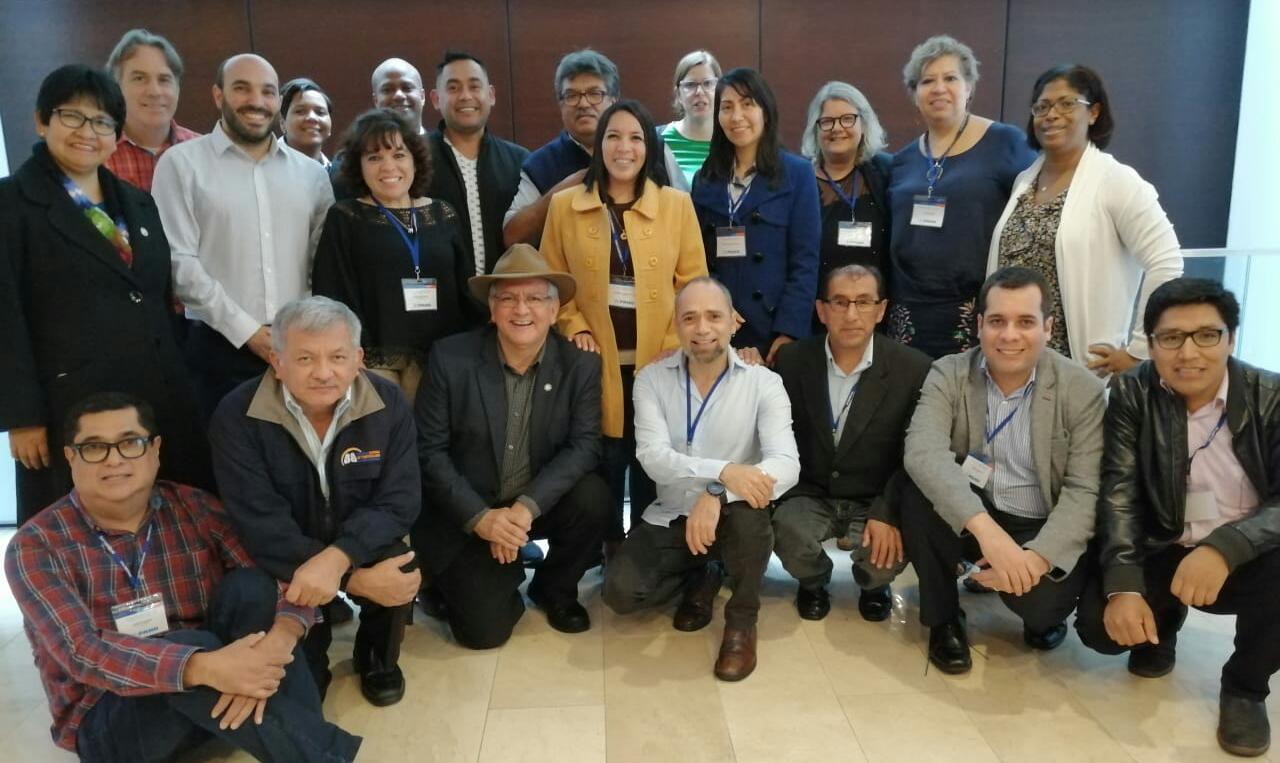 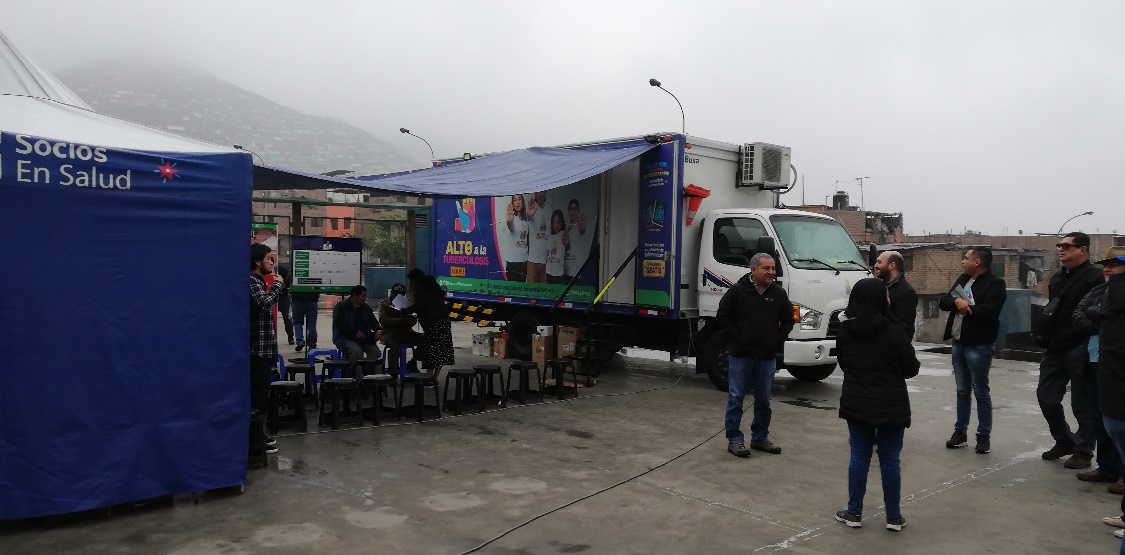